Physics 1025FHeat & Properties of Matter
HEAT
Dr. Steve Peterson
Steve.peterson@uct.ac.za
Chapter 14: Heat
What is heat?
Heat is defined as a transfer of energy due to a difference in temperature
Temperature, Thermal Energy & Heat
Temperature, thermal energy, and heat are related to each other, but they are not the same thing:
Temperature is a measure of the average kinetic energy of the atoms/molecules in a substance
Thermal energy is the sum of kinetic energy of each atom or molecule in a substance
Heat is the energy transferred due to a difference in temperature
Temperature
Temperature is a measure of the average kinetic energy of individual molecules.
it determines how ‘hot’ or ‘cold’ something is and which direction the heat will flow
Three common units are:
Celsius: water freezes at 0 boils at 100
Kelvin: 0 is ‘absolute zero’ (-273 °C)
Fahrenheit: only Americans and Brits use it…
Thermal (or Internal) Energy
Thermal energy is:
the sum of all the kinetic energy of all the molecules in a substance is its thermal energy (U).
Temperature is related to the thermal energy, as a measure of the molecules’ average kinetic energy.

		    is the thermal energy of a monatomic ideal gas 
		    (with temperature in Kelvin)
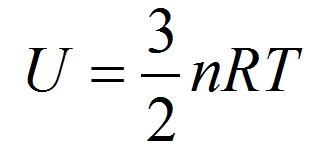 Heat
DEFINITION OF HEAT
Heat Q is thermal energy that flows from a higher-temperature object to a lower-temperature object because of the difference in temperatures
SI Unit of Heat:  joule (J)
The direction the heat flows depends on the temperature of the two surfaces in contact.
Note: It is not correct to say that a substance contains heat!
Units of Heat
A common unit of heat:  calorie (cal)
1 cal is the amount of heat necessary to raise the temperature of 1 g of water by 1 Celsius degree.
In the 1800s, Joule calculated the mechanical equivalent of heat:
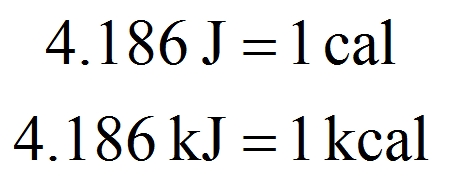 Heat: Conservation of Energy
Law of Conservation of Energy for Heat
If there is no heat loss to the surroundings, the heat lost by the hotter object equals the heat gained by the cooler ones.
Isolated System:

Q lost by some contents = Q gained by rest
Where does the Energy go?
When energy is added to a substance what happens?

OPTION 1: the object’s temperature may increase…

OPTION 2: the phase of the substance may change…

OPTION 3: the substance may use that energy to do work
		(i.e. expand) – First Law of Thermodynamics
Specific Heat
OPTION 1: HEAT SUPPLIED OR REMOVED LEADS TO
A CHANGE IN TEMPERATURE
What factors will influence the temperature change?
Depends on:
 Heat transferred (Q)
 Mass of objects (m)
 Property of materials (c)
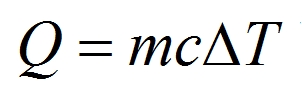 specific heat
Specific Heat
The specific heat (c) is a characteristic of the material.
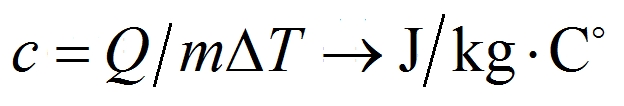 Notice the high specific heat of water.
Does that explain why some foods cool off faster than others?
Example: Specific Heat
Problem 14-8: An automobile cooling system holds 16 L of water.  How much heat does it absorb if its temperature rises from 20 °C to 90 °C?
Example: Taking a bath
When you take a bath, how many kilograms of hot water (65 °C) must you mix with 60 kg of cold water (15 °C) so that the temperature of the bath is 35 °C?  Ignore any heat flow between the water and its external surroundings.
Calorimetry: Measuring Heat
Some definitions of ‘systems’
isolated: neither energy nor mass may enter or leave
closed: energy may be exchanged, but not mass
open: energy or mass may be exchanged
A calorimeter is an isolated system used to measure the thermal energy contained in a substance.
 add something hot to the water
 measure the change in temperature
 calculate Q
Food Energy
A bomb calorimeter is used to measure the amount of thermal energy released when something burns, in order to estimate the energy in food:

place the food in a sealed container
place the container in a water calorimeter
ignite the food until it is completely burnt
measure temperature increase in water calorimeter

Note: food energy is not the same as thermal energy!
Change of Phase
OPTION 2: HEAT SUPPLIED OR REMOVED LEADS TO A CHANGE IN PHASE 
(IF TEMP CORRESPONDS TO OBJECT’S MELTING/BOILING… POINT)
Energy is required for a material to change phase, even though its temperature is not changing.
Latent Heat
The total heat required for a phase change depends on the total mass (m) and the latent heat (L):
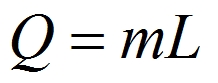 latent heat (depends on material and nature of phase change)
SI Units of Latent Heat:  J/kg
Latent Heat
Heat of fusion, LF: heat required to change 1.0 kg of material from solid to liquid
Heat of vaporization, LV: heat required to change 1.0 kg of material from liquid to vapor
Example: Calorimetry
A copper calorimeter of mass 500 g contains 170 g of water at 20.0 °C.  A 200 g block of metal at 75.0 °C is dropped into the water.  Once thermal equilibrium has been established the final temperature was found to be 25.4 °C.  What is the specific heat of the metal?  (Assume no heat is lost to the surroundings.)
Example: Calorimetry
80 g of ice at -50.0 °C is dropped into a copper calorimeter of mass 240 g, containing 1.25 litres of water at 20.0 °C.  What is the final temperature of the water after the system has come to equilibrium?
Where does the Energy go?
When energy is added to a substance what happens?

OPTION 1: the object’s temperature may increase…

OPTION 2: the phase of the substance may change…

OPTION 3: the substance may use that energy to do work
		(i.e. expand) – First Law of Thermodynamics
this is covered in chapter 15
Heat Transfer
Three Processes of Heat Transfer
Conduction

Convection

Radiation
Heat Transfer: Conduction
Conduction is process whereby heat is transferred directly through a material, without any bulk motion of the material playing a role
Heat Transfer: Conduction
One mechanism for conduction occurs when the atoms or molecules in a hotter part of the material vibrate or move with greater energy than those in a cooler part
By means of collisions, the more energetic molecules pass on some of their energy to their less energetic neighbors
Heat Transfer: Conduction
Q  A

Q  DT

Q  1/l
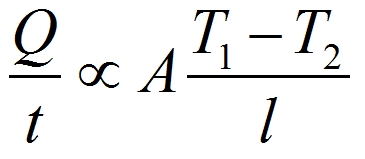 The heat flow per unit time is given by:
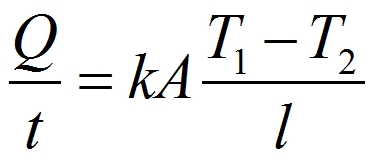 Heat Transfer: Conduction
The constant k is called the thermal conductivity.
Materials with large k are called conductors; those with small k are called insulators.
Insulators
Wool
Wood
Paper
Cork
Styrofoam
Air
Conductors
Silver
Copper
Aluminum
Iron
Example: Conduction
In a house, the temperature at the surface of a 2.0 m2 glass window, which is 0.84 cm thick, is 25.0 oC.  The temperature outside at the window surface is 5.0 oC.  If you paid R1 per kWh for electricity, how much money is being lost through the window by conduction?
Heat Transfer: Convection
Convection occurs when heat flows by the mass movement of molecules from one place to another.  It may be natural or forced; both these examples are natural convection.
Radiation
Could conduction or convection be responsible for the Sun’s heating of the Earth?
Radiation: look ma no medium!
Radiation is the process in which energy is transferred by means of electromagnetic waves
No medium needed!
Radiation: Stefan-Boltzmann equation
The rate of absorption (or emission) of thermal energy by radiation is given by:
Rate of Radiation Absorbed = Rate of Radiation Emitted

Hence, material that is a good absorber is also a 
good emitter
Important: T must be in Kelvin!
Heat Exchanged
If the object is in thermal equilibrium with its surroundings, the net heat exchange is zero.
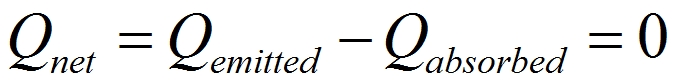 Otherwise, the net rate of radiant heat is:
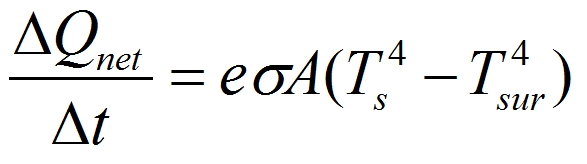 Ts = temperature of the object (emission)
Tsur = temperature of the surroundings (absorption)
Radiation from the Sun
The surface of the sun is approximately 6000 K.  Does that mean the radiant heat we get here on earth is this?


that is a lot of energy - enough to melt 220 kg of ice per second!
the Stefan-Boltzmann equation assumes you are surrounded by the temperature T.
For solar energy, we can use:
Example: Radiation
A prisoner sits unclothed in a cell awaiting interrogation.  If the temperature of his skin is 30 oC and that of the walls of his cell 10 oC, what is the net rate of loss of heat by radiation from his body.  (take Askin = 1.5 m2 and eskin = 0.7)
Example: Radiant Heat
How much radiant energy per second is being absorbed by 2 m2 glass window (e = 0.8), exposed to the sun at an angle of 30o?
Thermography
The detailed measurement of radiation from the body
in medical imaging, warmer areas may be a sign of tumors or infection
cooler areas on the skin may be a sign of poor circulation.